Transgender & Gender Diversity and Non-Binary: Moving Forward, Not Backward
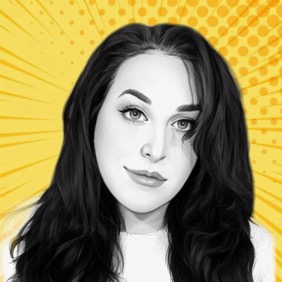 Michelle Sheppard (She/Her)
September 10, 2024
[Speaker Notes: Welcome everyone to today’s session. 

We’ll be discussing the current state of transgender, gender-diverse, and non-binary rights globally and locally. 

Our goal is to identify what we can do to foster inclusive environments and ensure we’re moving forward, not backward.]
Introduction to TGDNB Rights & Inclusion Talking Points:
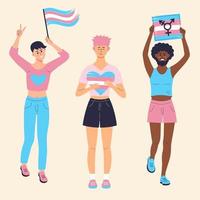 The global rollback of transgender rights has serious consequences for TGDNB individuals, particularly in workplaces. These consequences are further exacerbated by media bias and political opposition​.

We will explore why DEIB is essential to ensure that TGDNB individuals can move forward, not backward.
[Speaker Notes: We’ve seen progress in TGDNB rights, but recently, there’s been a pushback, especially in countries like the U.S. and the U.K. 

This global rollback of rights is troubling, as it negatively impacts advocacy efforts worldwide. 

Our goal today is to reflect on how we can protect and advance rights, both globally and in Australia​.

A significant portion of the pressure on companies to abandon Diversity, Equity, and Inclusion (DEI) initiatives stems from the backlash against LGBTIQA+ people, particularly transgender and non-binary individuals. 

While pressure to abandon DEI initiatives comes from various sources, LGBTIQA+ individuals—especially transgender and non-binary people—are frequently the focal point of these attacks. This has led companies to scale back or abandon DEI efforts, particularly in regions or markets where conservative backlash is strongest. 

However, abandoning these initiatives can undermine the progress made toward creating more inclusive and equitable work environments, particularly for marginalised communities.]
Global Climate on TGDNB Rights
Media often sensationalises TGDNB stories, particularly focusing on athletes like Lia Thomas, creating an environment where negative stereotypes thrive. This not only harms public perception but creates barriers for TGDNB individuals seeking inclusion and acceptance in the workplace​.

Legislative restrictions, especially around gender-affirming care, contribute to the marginalisation of transgender and non-binary people, particularly in healthcare and employment​.
[Speaker Notes: Globally, countries are experiencing varying levels of protection and aggression towards TGDNB rights. 

In the U.S., legislative actions such as bathroom bills and bans on gender-affirming care for minors are regressive. 

These political climates shape public attitudes toward TGDNB people​(2024 Summit - EEON).]
Legislative and Political Attacks on TGDNB Rights
Key Points spanning from mid-2023 to late 2024:

Misinformation Campaigns:
Figures like Donald Trump and JD Vance spread false claims, such as forced surgeries on minors, fueling fear and discrimination.
Detransitioner stories (e.g., Chloe Cole) are used to justify restricting gender-affirming care, despite detransition rates being below 3%.

Legislative Restrictions:
Florida’s SB254 and similar laws in Texas and other states ban or restrict gender-affirming care for both youth and adults, cutting off essential healthcare.
Some states block legal changes for transgender individuals, increasing barriers in employment and everyday life.

Political Rhetoric and Backlash:
Anti-trans candidates continue to use transgender rights as a political battleground, targeting healthcare and athletes.
However, recent elections in Florida show that voter support for anti-trans rhetoric is diminishing.

International Influence:
Global efforts, such as the UK’s Cass Review, have contributed to political resistance to transgender rights in other regions, including Australia.
[Speaker Notes: Talking Points:

In states like Florida, new laws that ban gender-affirming care for both youth and adults have led to disruptions in care and forced some individuals to leave the state for medical treatment. This has had severe impacts on the mental and physical health of transgender individuals​.

Despite political efforts to restrict TGDNB rights, public backlash has shown that many voters are rejecting these divisive tactics. For example, anti-trans candidates in Florida backed by DeSantis faced significant losses in school board elections.]
Trump Falsely Claims Schools Are Giving Surgeries To Kids To Change Their Gender
[Speaker Notes: Talking Points:

Misinformation, such as Trump’s false claims about gender surgeries in schools, fosters a hostile environment for TGDNB people and exacerbates discrimination in healthcare and the workplace. These narratives are weaponized in political campaigns and legislative debates​.]
Impact of Global Climate on TGDNB People in Australia
International efforts to roll back transgender rights have had a direct impact on the Australian TGDNB community. Media narratives around transgender athletes and social policy can fuel local resistance to inclusive practices.
It is critical that Australia stays the course in supporting TGDNB rights despite these global pressures​.
[Speaker Notes: Key Points:
International Influence on Australian Discourse:
Global anti-trans campaigns, particularly from the U.S. and U.K., have influenced Australian media and political narratives, leading to local resistance against gender-affirming care​
Healthcare Access Threats:
In Australia, misinformation about gender-affirming care, amplified by global rhetoric, has contributed to challenges in healthcare access for transgender individuals. There have been calls for stricter regulations on trans healthcare, echoing international trends​.
Backlash in Sports and Media:
Australian sports and media have mirrored global debates, with controversies over transgender athletes intensifying, especially in elite sports. These discussions create challenges for inclusive policies​.
Legislative Reforms and Advocacy:
Despite global pressures, Australia continues to progress with reforms like the proposed changes in Western Australia, allowing gender recognition without surgery, reflecting local advocacy's strength​.]
Transgender and Sport
Lia Thomas
Media & Lia Thomas ‘dominating’ US swimming don’t report that her 500-free winning time of 4:33.24 is slower than the pool record 4:30.81 by Leah Smith, defending champ Brooke Forde 4:31.34 & NCAA record 4:24.06.
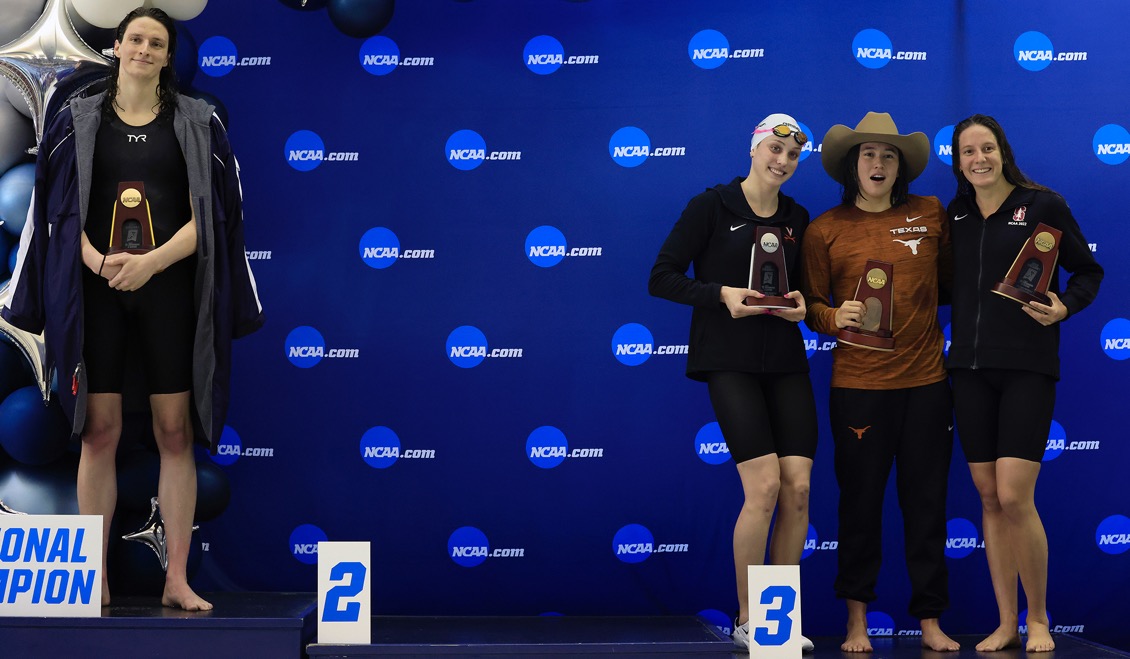 [Speaker Notes: In Australia, global debates on transgender participation in sports have directly influenced local policies. 

For example, Swimming Australia welcomed the new FINA policy in 2022, which restricts transgender women from competing in elite women's swimming unless they transitioned before age 12. This decision has sparked controversy, with advocates arguing it undermines inclusion. 

Similar to global discussions, debates around fairness and inclusivity in sports have intensified in Australia, particularly impacting transgender athletes' participation at elite levels​]
Challenges for TGDNB Individuals in the Workplace
Media bias continues to negatively impact how transgender, gender-diverse, and non-binary individuals are perceived in society, which then translates into workplace discrimination​.

TGDNB individuals often face barriers in professional advancement and lack access to supportive resources and environments that value their contributions. DEIB initiatives are key to addressing these gaps​.
[Speaker Notes: In 2024, we are proud of the protections available to the LGBTIQA+ community in Australia, such as anti-discrimination laws and access to gender-affirming care. However, challenges like healthcare access and social acceptance still persist, especially for transgender and gender-diverse individuals​]
Media bias and negative public perceptions
Dylan Mulvaney
Dylan Mulvaney's partnership with Bud Light sparked significant public backlash, fuelled by media sensationalism, leading many companies to retreat on their commitments to diversity and inclusion.
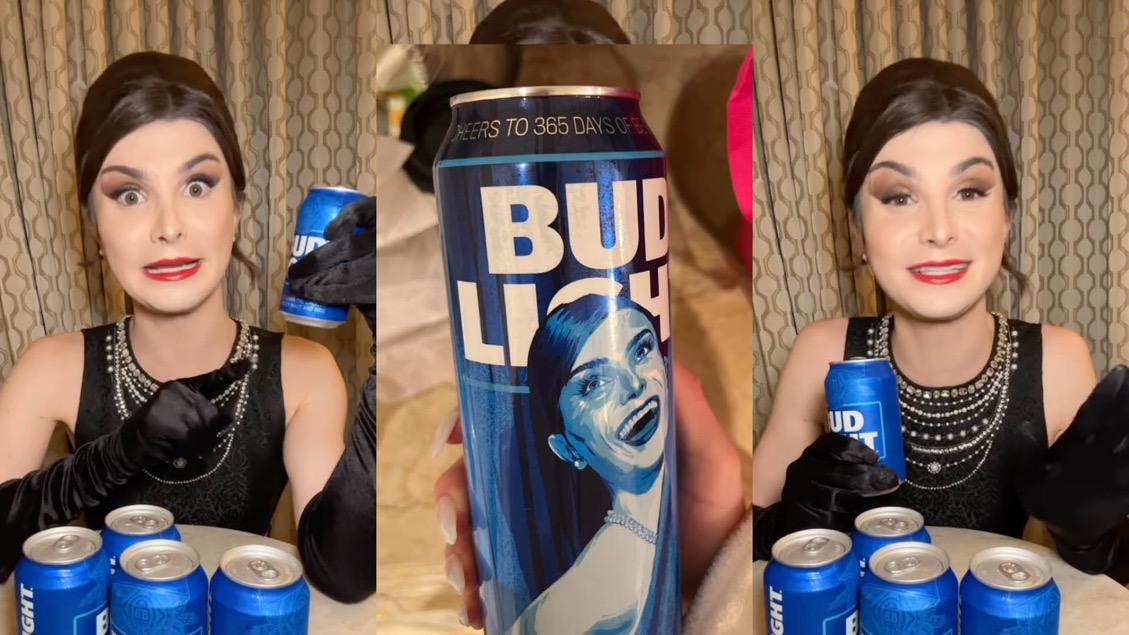 [Speaker Notes: Media Sensationalism and Public Backlash: Media bias, often driven by misinformation and sensationalized reporting, continues to fuel negative perceptions of TGDNB individuals. 
	This bias leads to increased workplace discrimination, as these public narratives shape how employers and colleagues perceive transgender individuals. 
	The Dylan Mulvaney and Bud Light controversy is a prime example, where a seemingly simple marketing partnership was blown out of proportion, leading to widespread backlash and boycotts​.

Corporate Retreat on DEIB Efforts: The backlash against companies like Bud Light, Ford, and John Deere, stemming from their associations with transgender individuals, has led many corporations to scale back their DEIB efforts. 	This not only impacts the safety and well-being of TGDNB employees but also sends a message that corporations are willing to abandon their commitments to diversity when faced with external pressures.

Impacts on Workplace Safety and Inclusion: When companies backtrack on their DEIB policies due to public outcry, it creates a less safe and inclusive work environment for TGDNB individuals. 
	This leads to increased harassment, exclusion, and barriers to professional advancement, as employees no longer feel supported or protected by their employers​.]
The Business Case for DEIB (Specific to TGDNB)
Creating a work environment where transgender and non-binary employees feel valued increases engagement, resulting in higher productivity and lower turnover​.
Businesses prioritising DEIB see improved performance by fostering innovation, as diverse perspectives drive better problem-solving​.
Contrary to criticisms, DEIB efforts do not undermine meritocracy but instead enhance it by ensuring equal opportunities for marginalised groups, especially transgender employees​.
[Speaker Notes: Key Points:

Increased Engagement and Lower Turnover:
When transgender and non-binary employees feel valued and included in the workplace, studies show higher engagement and lower turnover. 
Engaged employees are more productive and innovative, which directly impacts a company’s bottom line.
Example: In McKinsey's 2020 'Diversity Wins' report” it was found that companies with strong DEIB initiatives experienced a 25% reduction in turnover rates and a 35% increase in employee engagement​.

Fostering Innovation Through Diverse Perspectives:
Businesses that prioritize DEIB create an environment where diverse voices—including TGDNB employees—are heard. 
This fosters innovation, as diverse perspectives drive more creative problem-solving and lead to more effective solutions.
Example: The same study found that companies with diverse teams were 36% more likely to outperform competitors, specifically attributing this success to the inclusion of underrepresented voices, including those of TGDNB individuals​

DEIB Enhances Meritocracy, Not Undermines It:
Contrary to common criticisms, DEIB efforts do not undermine meritocracy but instead ensure that marginalized groups, including transgender and non-binary employees, have equal access to opportunities. 
By removing barriers, these initiatives allow businesses to widen their talent pool and foster true merit-based advancement.

Example: High-profile detransitioners like Chloe Cole, who are paid large sums to oppose trans care, are often held up as evidence against DEIB, despite the fact that detransition rates are less than 3% and studies consistently show the benefits of gender-affirming care for those who receive it​.

Support Notes:
High-profile detransitioners like Chloe Cole are often problematic in the broader conversation about transgender healthcare and rights because their stories are used to falsely represent the transgender community as a whole.
The percentage of people who undergo detransition is very small, with most studies placing detransition rates between 1% and 3%. 
This indicates that the overwhelming majority of transgender individuals who receive gender-affirming care do not regret their decision and continue to benefit from it​.
Media outlets and political figures often elevate the voices of detransitioners like Chloe Cole, using their stories as "evidence" that gender-affirming care is harmful. 
This creates the false impression that detransitioning is a common outcome, thereby fueling misconceptions and fear around trans healthcare​.
Detransition can happen for a variety of reasons, not necessarily because of regret. 
Many detransitioners cite social pressures, discrimination, or lack of family support as reasons for stopping or reversing their transition.]
Why DEIB is Critical for TGDNB People in 2024
DEIB is not just about symbolic gestures—it provides the necessary framework to ensure psychological safety for transgender and non-binary employees, fostering an environment of respect and collaboration​.

TGDNB individuals face unique barriers to professional advancement, pay equity, and leadership roles. Without a strong commitment to DEIB, these inequities will persist​.
[Speaker Notes: Talking Points:

DEIB Provides Psychological Safety and Fosters Collaboration:

DEIB efforts go beyond mere symbolic gestures—they provide the foundation for creating workplaces where transgender and non-binary (TGDNB) employees feel safe, respected, and valued. Without psychological safety, employees cannot thrive, innovate, or collaborate effectively.

Studies show that when TGDNB individuals feel secure in their workplace, engagement and productivity rise significantly​.

Notes: As we move into 2024, it is crucial that companies prioritize DEIB frameworks to support the psychological safety of TGDNB employees, allowing them to fully contribute to and collaborate in their work environments. This includes not just training but creating robust support systems such as mental health resources and mentorship programs​.

Unique Barriers to Professional Advancement and Leadership for TGDNB Employees:

Transgender and non-binary individuals continue to face substantial barriers to professional advancement, including pay inequity, lack of leadership opportunities, and discrimination in hiring and promotions. DEIB initiatives are essential for breaking these barriers and ensuring fair opportunities for all employees.

Research highlights the significant pay gaps and lower rates of promotion for TGDNB individuals compared to their cisgender counterparts​.

Notes: Without DEIB initiatives specifically focused on TGDNB employees, these inequities will persist. 2024 must be a year when workplaces not only commit to inclusivity on paper but actively implement recruitment pathways and leadership development programs that support gender diversity​.

Expanding Legal Frameworks in Healthcare and Workplaces:

2024 is a pivotal year for expanding transgender rights, particularly in areas such as healthcare access. In addition to legal changes, workplaces must foster inclusivity through policies that encourage diverse hiring practices, supportive training, and protection for TGDNB employees.

Notes: While legislative protections are crucial, corporate policies play an equally important role in fostering workplace inclusivity. In 2024, companies must be proactive in addressing these gaps by creating recruitment pathways, supporting gender diversity, and providing comprehensive training​.

Addressing Media Bias and Its Impact on TGDNB Representation:

Media bias plays a significant role in shaping public perception of transgender and non-binary people, which translates into discrimination in the workplace. A multi-faceted approach is needed to address media bias:

Promote Fact-Based Reporting: Encourage media outlets to focus on factual, balanced reporting instead of sensationalizing TGDNB issues. For example, when covering transgender athletes like Lia Thomas, the media should present objective facts rather than inflaming controversy​.

Encourage Balanced Coverage: Ensure transgender voices are amplified in media coverage to provide a more accurate and inclusive narrative​.

Avoid Sensationalist Language and Imagery: Reduce the use of charged or inflammatory language that provokes negative reactions toward transgender individuals​.

Training for Journalists: Media organizations should train journalists on how to report on TGDNB topics with accuracy and respect​.

Hold Media Accountable: Advocacy groups can call out biased reporting and push for balanced, ethical coverage​.]
Key Challenges to TGDNB Inclusion in 2024
Corporate rollbacks of DEI initiatives, as seen with companies negatively impact TGDNB employees who rely on inclusive policies to feel safe and valued​.

Media-driven backlash against “wokeness” and socially motivated policies continues to polarize public opinion, often putting TGDNB rights at risk​.
[Speaker Notes: The primary challenges include overcoming the political resistance that seeks to reverse TGDNB rights and addressing disparities in healthcare, particularly for rural communities. Education and advocacy are key in breaking down these barriers​]
Transgender and DEI
Back to our earlier comments...
1. Backlash Against Transgender Visibility and Rights
2. Misrepresentation and Fearmongering in the Media
3. Political and Legislative Pressures
4. Business Decisions Based on Consumer Backlash
5. Broader “Anti-Woke” Sentiment
[Speaker Notes: Here are some key reasons for this pressure:

1. Backlash Against Transgender Visibility and Rights
The increased visibility of transgender individuals and their rights in media and corporate spaces has triggered a conservative backlash. High-profile cases, such as Dylan Mulvaney's partnership with Bud Light, have led to boycotts and public outcry, causing companies to reconsider their support for DEI initiatives involving the LGBTIQA+ community​(The Dylan Mulvaney and …).
This backlash often focuses on transgender issues, such as bathroom access, participation in sports, and gender-affirming care. Media and political figures use these topics to galvanize opposition against DEI efforts, labeling them as "woke" or unnecessary​.

2. Misrepresentation and Fearmongering in the Media
Certain media outlets and political figures have used fearmongering and misinformation to stir up opposition to DEI initiatives. Stories are often sensationalized to suggest that supporting LGBTIQA+ rights, particularly transgender rights, undermines traditional values or harms other groups. This has contributed to a broader backlash against companies that promote inclusion​.
For example, the false framing of transgender athletes or the weaponization of detransitioners’ stories have fueled public resistance to DEI policies​. 

3. Political and Legislative Pressures
In some countries, particularly the U.S., there have been legislative efforts aimed at limiting transgender rights, such as restrictions on gender-affirming care and the banning of DEI training in state-funded institutions. 
These political movements exert pressure on companies, particularly those with public contracts or conservative consumer bases, to scale back their DEI efforts​.

4. Business Decisions Based on Consumer Backlash
Companies like Bud Light, Ford, and John Deere faced boycotts or public backlash after aligning with LGBTIQA+ causes, particularly those involving transgender people. As a result, some businesses scaled back their DEI efforts or distanced themselves from such causes to avoid financial losses​.
This reaction from companies highlights how the pressure to abandon DEI is often directly related to LGBTIQA+ inclusivity, as the fear of losing conservative customers or investors takes precedence over the commitment to diversity and equity.

5. Broader “Anti-Woke” Sentiment
The term "woke" has been politicized to criticize efforts aimed at inclusion, diversity, and equity, with LGBTIQA+ issues often at the center of these critiques. Many detractors argue that DEI initiatives overreach or create divisions, framing them as unnecessary or harmful. 
This sentiment is often fuelled by misinformation regarding LGBTIQA+ people and the false notion that DEI programs lead to reverse discrimination]
Moving Forward – Actions for Progress
Moving forward requires not just vocal support for DEIB but also concrete actions and measurable goals that ensure transgender and non-binary employees feel included, protected, and empowered​.
It's essential that businesses and policymakers resist the temptation to roll back DEI commitments in the face of backlash and instead double down on efforts to create equitable environments​.
[Speaker Notes: We must act. I encourage all of you to advocate for inclusive legislation, create supportive spaces in your workplaces, and challenge the harmful narratives. 

The power lies in our collective effort to foster environments where TGDNB individuals are celebrated and protected​.

We cannot afford to move backward. DEIB is critical for fostering a future where transgender, gender-diverse, and non-binary individuals can thrive.

This is a collective effort, requiring action not just from organizations but from every one of us to create lasting change​s]
Transgender and DEI
Moving Forward – Actions for Progress...
1. Implement Inclusive Policies and Practices
2. Create Pathways for TGDNB Recruitment and Leadership Development
3. Foster a Culture of Inclusion through Training
4. Amplify TGDNB Voices in the Workplace
5. Combat Media Bias and Misinformation
6. Hold Leadership Accountable
[Speaker Notes: Implement Inclusive Policies and Practices:

Ensure comprehensive anti-discrimination policies that explicitly protect TGDNB employees. Policies should include protections against discrimination based on gender identity and expression, and should cover areas like hiring, promotions, and workplace harassment.

Introduce gender-neutral facilities such as bathrooms and changing rooms, and ensure these spaces are easily accessible to all employees​

Create Pathways for TGDNB Recruitment and Leadership Development:

Develop recruitment programs specifically aimed at increasing representation of TGDNB individuals within the workforce. Focus on providing access to leadership development programs, mentorship, and sponsorship for transgender and non-binary employees to help them advance professionally.

Remove biases from hiring processes by using blind recruitment methods and training hiring managers to recognize and challenge their unconscious biases​.

Foster a Culture of Inclusion through Training:

Mandatory DEIB training for all employees: Regular, comprehensive DEIB training should focus on educating employees about gender diversity, inclusive language, and the unique challenges faced by TGDNB individuals. Training should also cover how to be an active ally in the workplace

Manager training: Equip managers with the tools to support TGDNB employees, including how to address microaggressions, ensure team inclusion, and provide mental health support

Amplify TGDNB Voices in the Workplace:

Encourage the creation and active support of TGDNB employee resource groups (ERGs). These groups offer a safe space for transgender, gender-diverse, and non-binary employees to share experiences, raise concerns, and contribute to DEIB strategies.

Ensure that TGDNB employees are included in decision-making processes that affect workplace culture and DEIB policies.

Combat Media Bias and Misinformation:

Partner with media outlets and advocacy groups to promote fact-based, balanced reporting on transgender and non-binary issues. Companies can help shape public opinion by supporting accurate and respectful representation of TGDNB individuals, both internally and in their external communications​

Use internal communications to share stories of TGDNB employees’ contributions, successes, and lived experiences, helping to normalize and celebrate gender diversity within the company.

Hold Leadership Accountable:

Ensure senior leadership is accountable for the company’s DEIB progress by setting measurable goals for TGDNB inclusion. Regularly assess and report on the company’s DEIB performance, including the hiring, retention, and promotion rates of TGDNB employees​]
Thank you
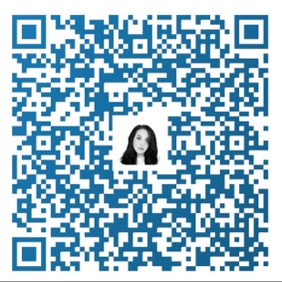 Michelle Sheppard
www.mishsheppard.com
[Speaker Notes: Summary: We must act collectively to foster a future where TGDNB individuals can thrive. DEIB is not a “nice-to-have” but a critical component of creating a fair and inclusive workplace. 

Together, we can challenge harmful narratives, implement inclusive policies, and celebrate the contributions of transgender, gender-diverse, and non-binary people in the workplace.]
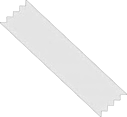 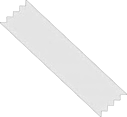 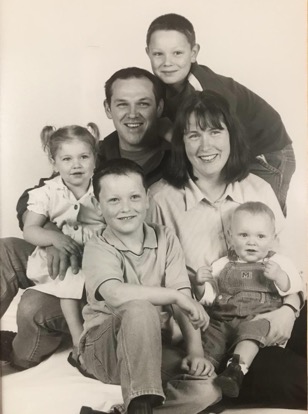 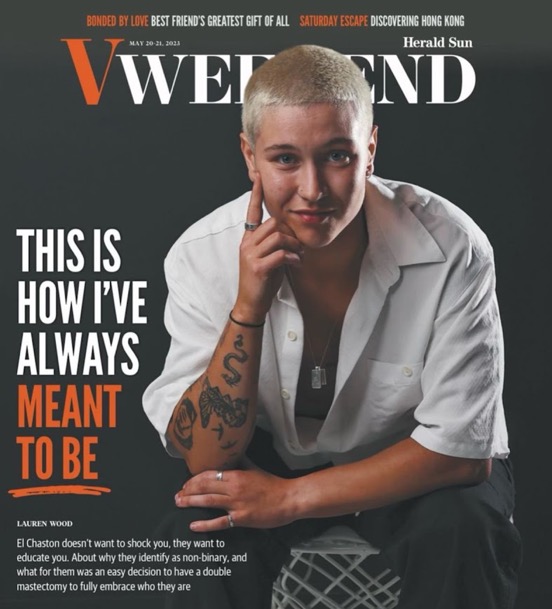 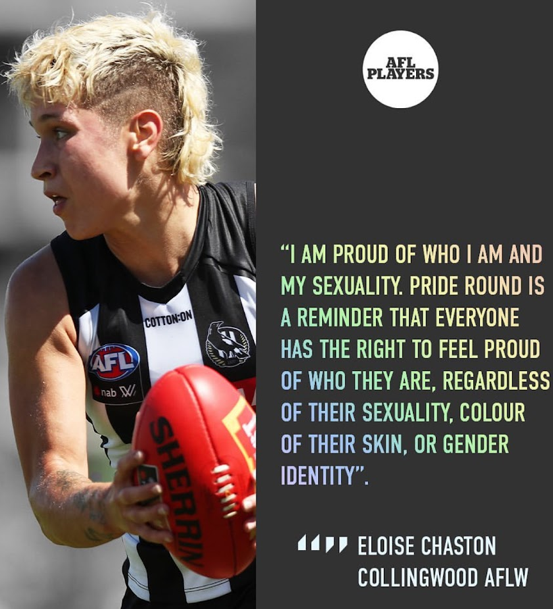 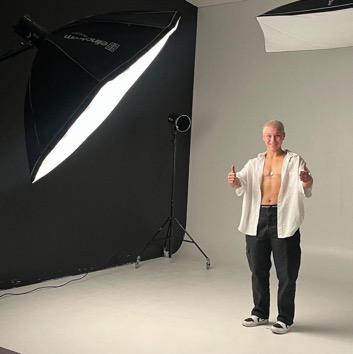 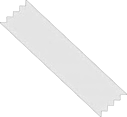 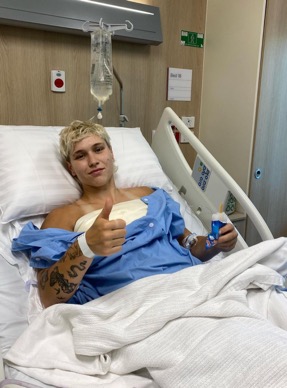 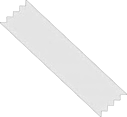 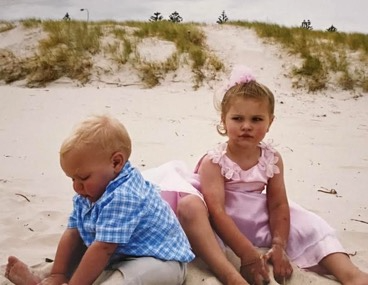 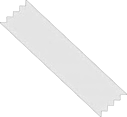 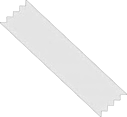 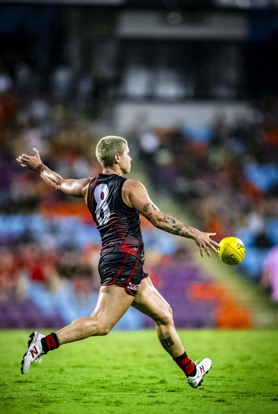 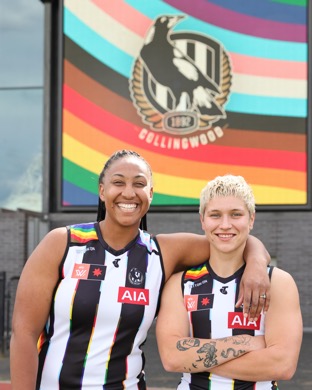 El Chaston 
They/Them
Eloise Chaston
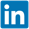 elchaston
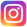